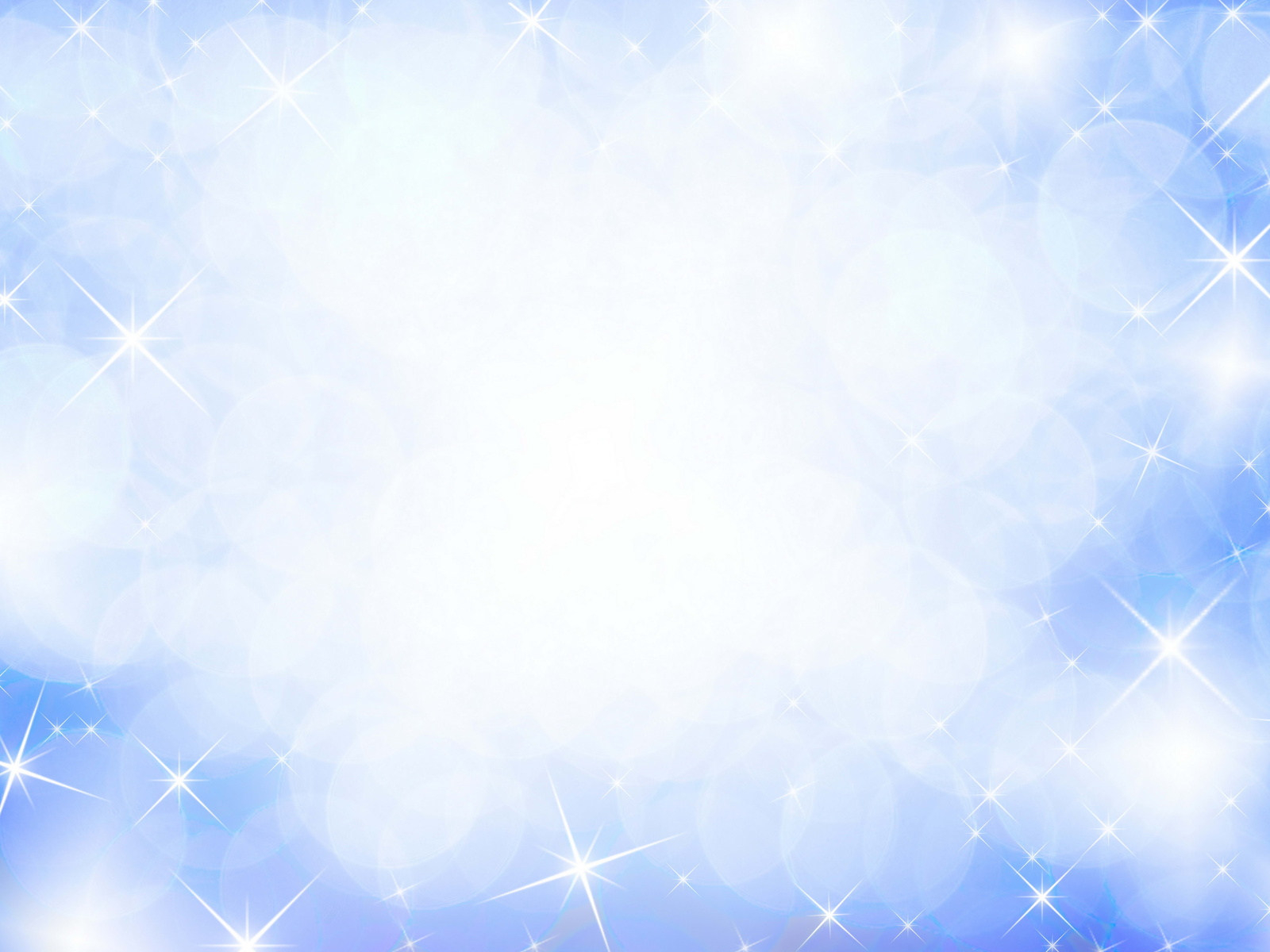 Муниципальное дошкольное образовательное учреждение "Детский сад № 2 Солнышко"
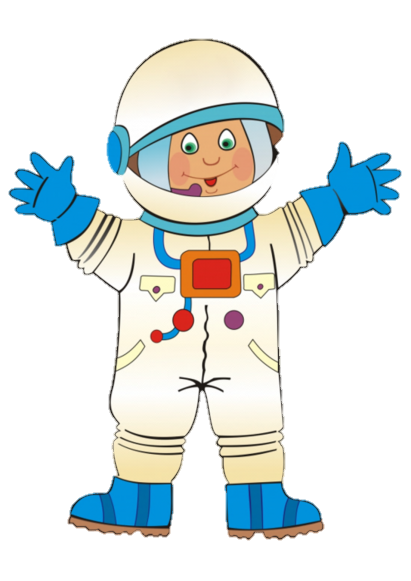 ЗАГАДКИ-ОБМАНКИ О ПРОФЕССИЯХ
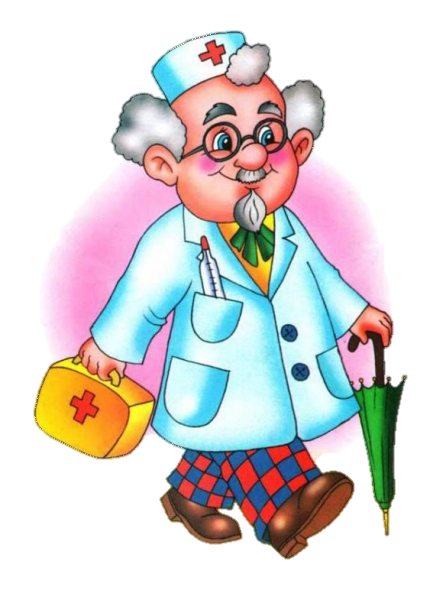 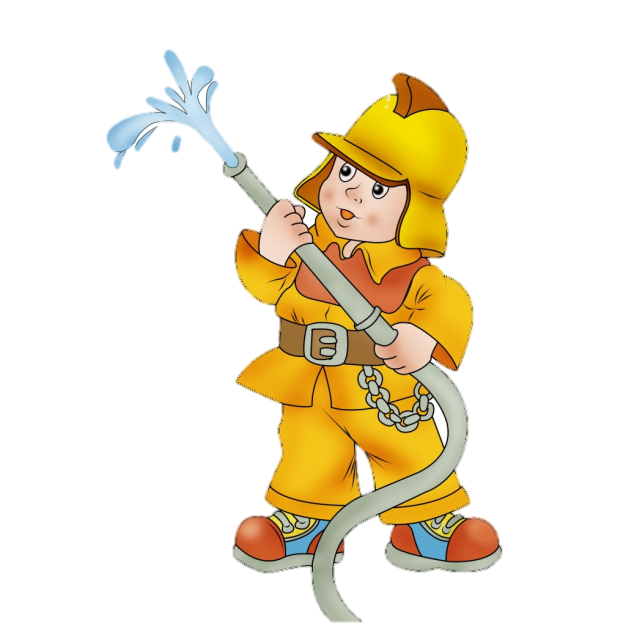 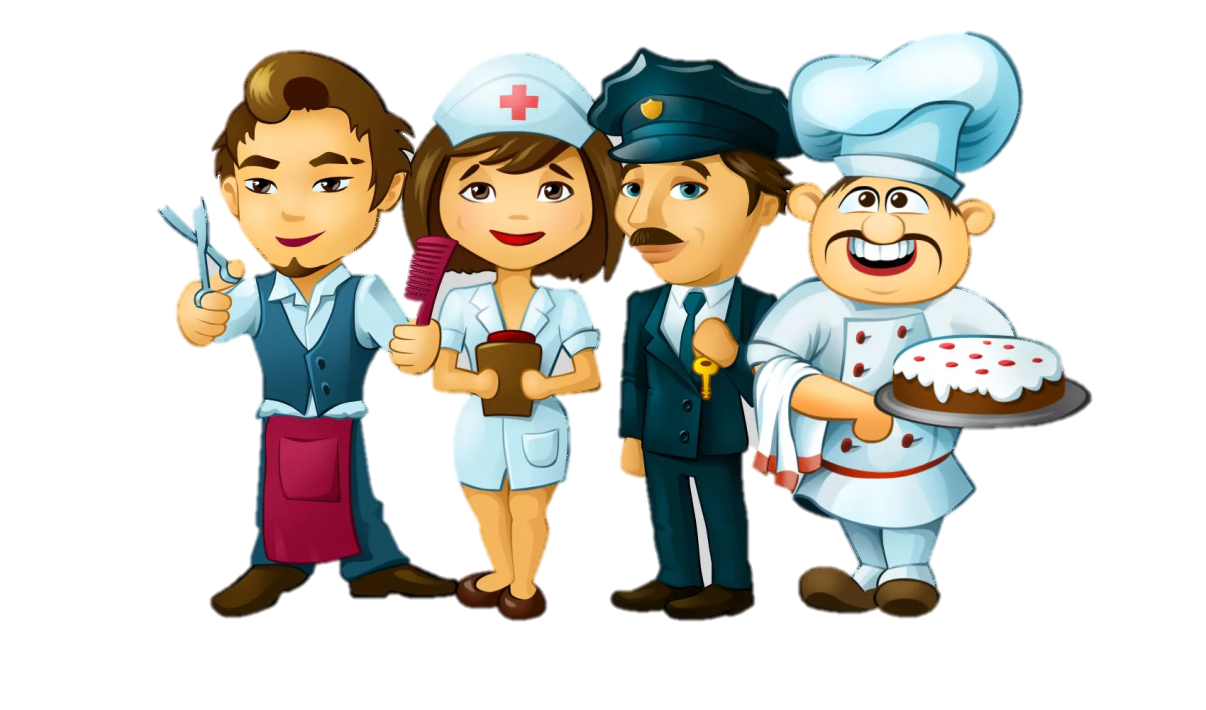 Подготовила: воспитатель
Катошина Елена Николаевна
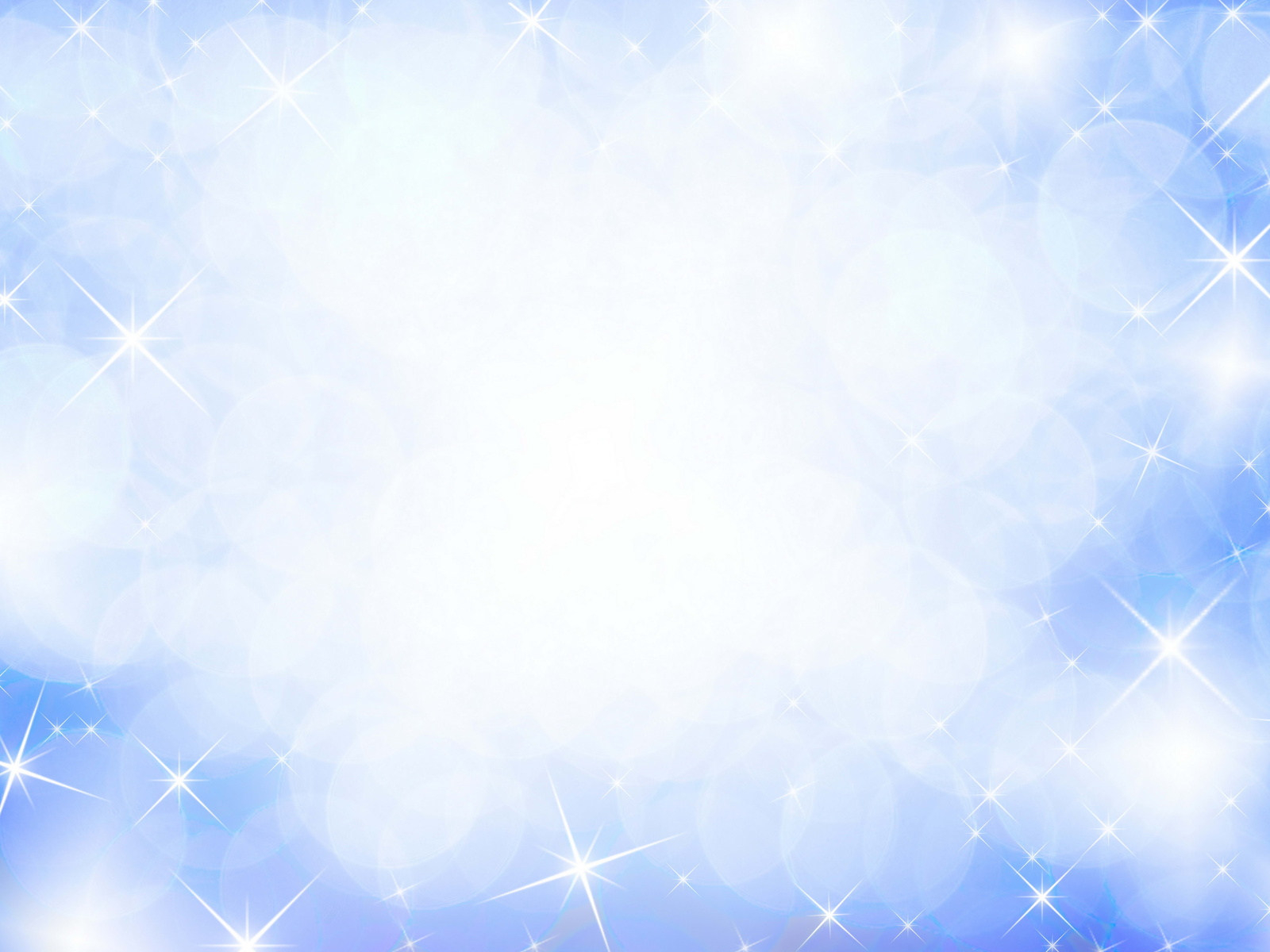 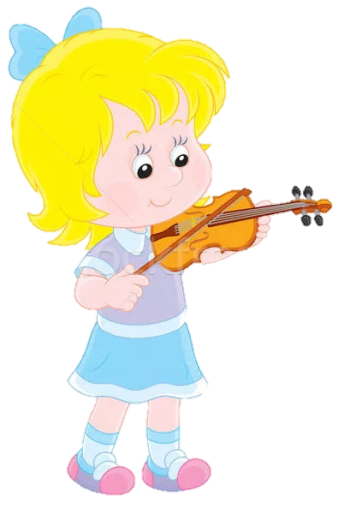 Чёрный весь, как будто грач,С нашей крыши лезет ...(Не врач, а трубочист.)
Булки нам и калачиКаждый день пекут ...(Не врачи, а пекари.)
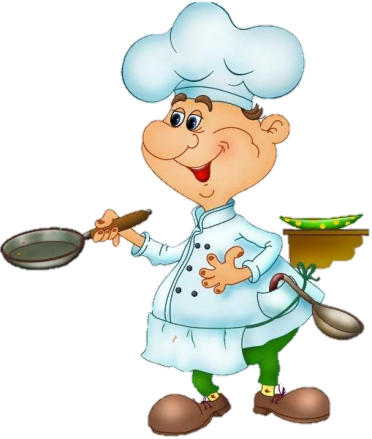 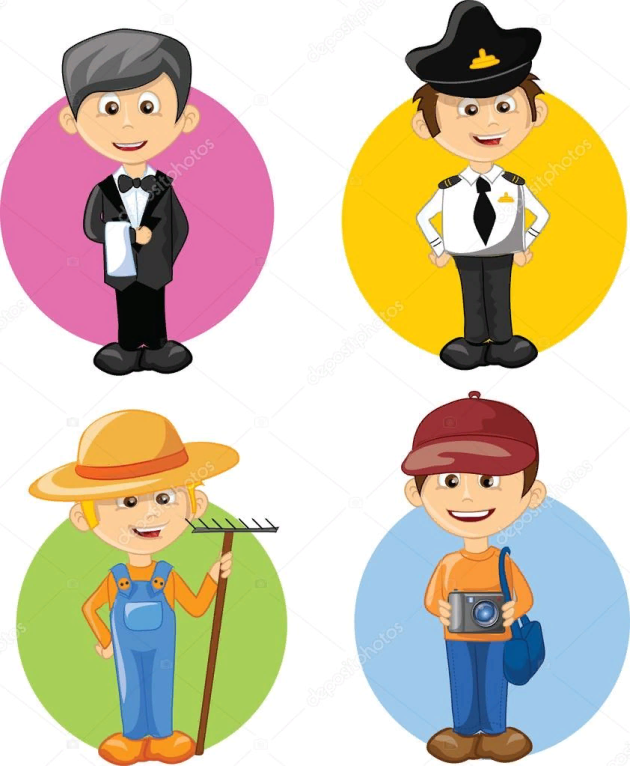 Варит кашу и бульонДобрый, толстый ...(Не почтальон, а повар.)
Арий, опер сочинительНазывается ...(Не учитель, а композитор.)
На заводах по три сменыУ станков стоят ...(Не спортсмены, а рабочие.)
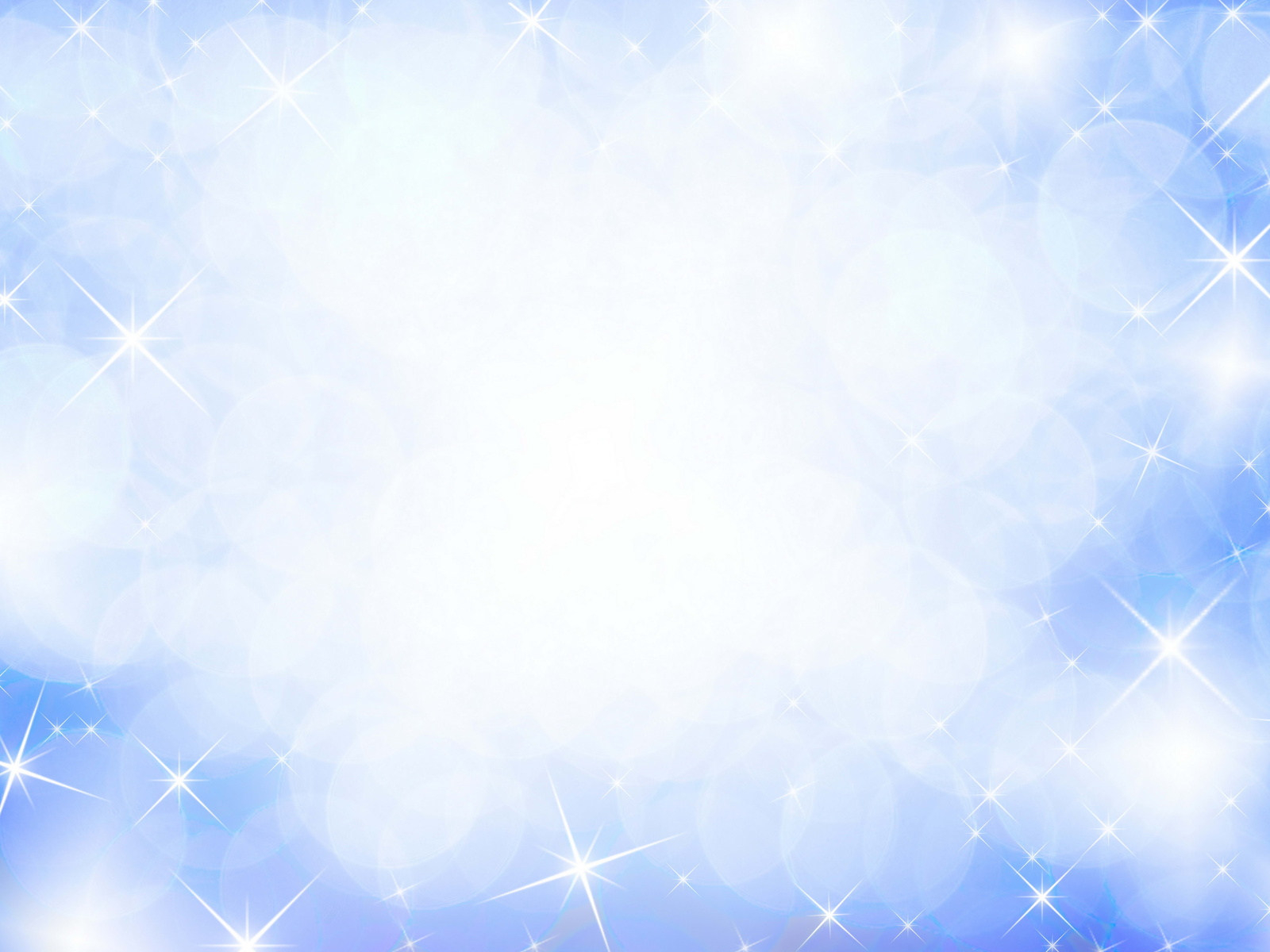 Говорят про звуки парныеВ школе нам с тобой ...(Не пожарные, а учителя.)
Посадил уж сотни розВ городском саду ...(Не матрос, а садовник, цветовод.)
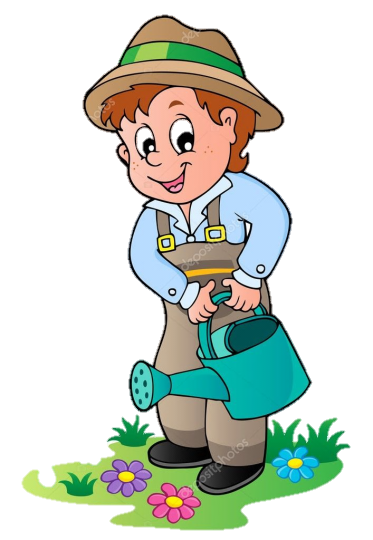 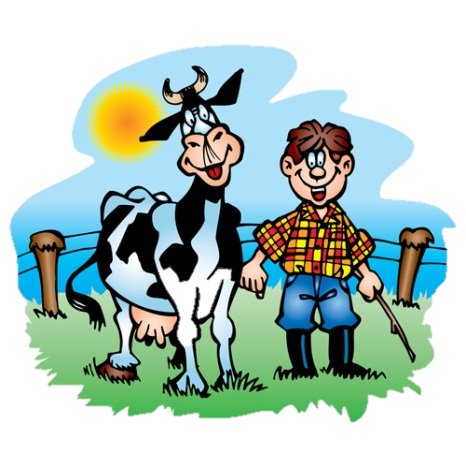 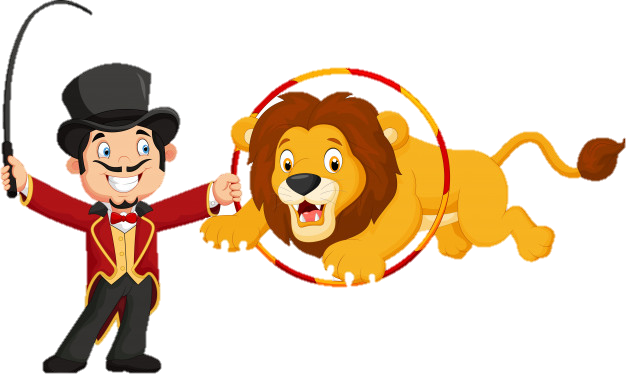 Кто пасёт коров, овец?Ну, конечно, ...(Не продавец, а пастух.)
К первоклашкам входит в классЛишь бесстрашный ...(Не водолаз, а учитель.)
Дрессирует львов, собакХрабрый, смелый наш ...(Не рыбак, а укротитель.)
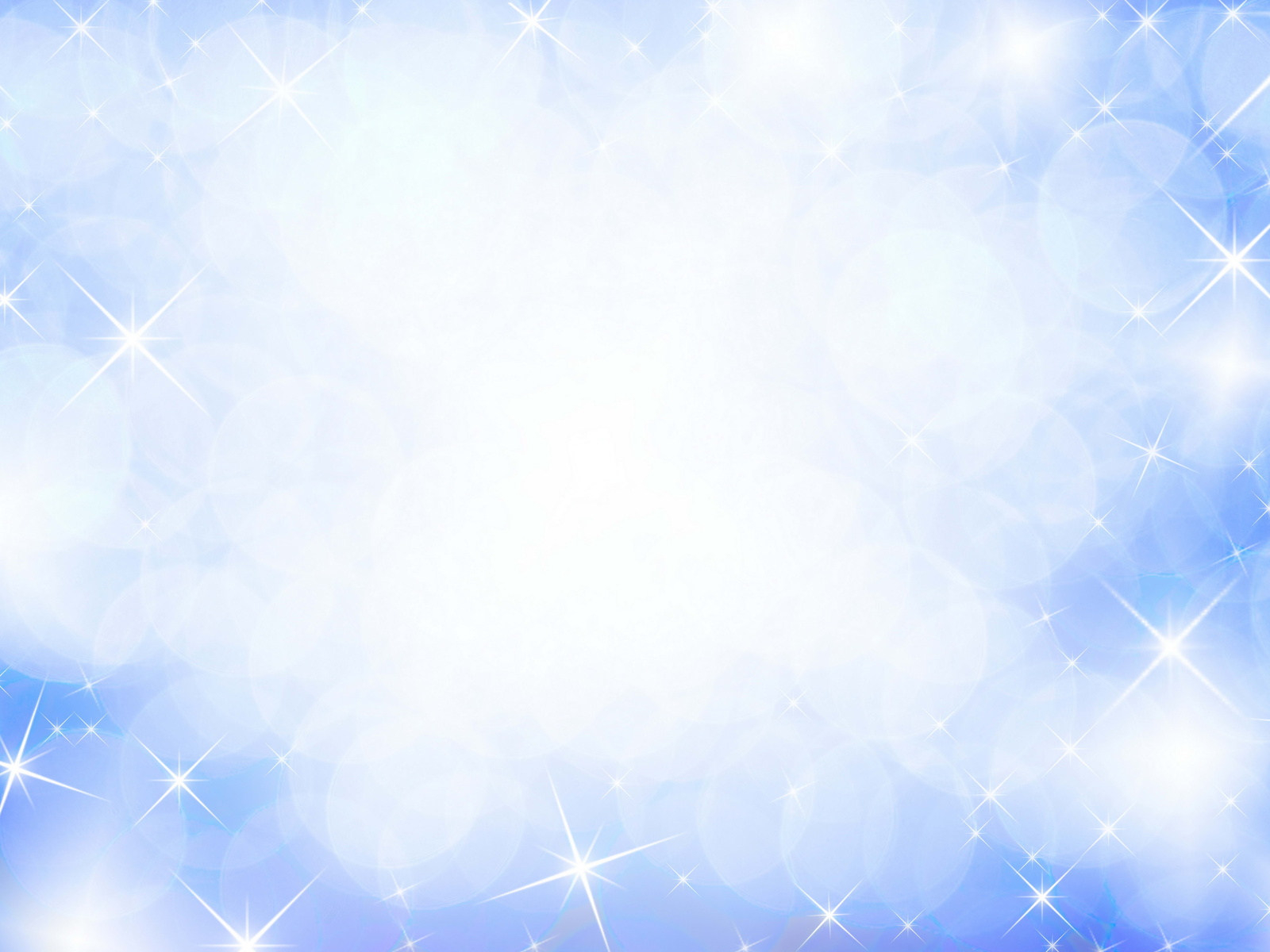 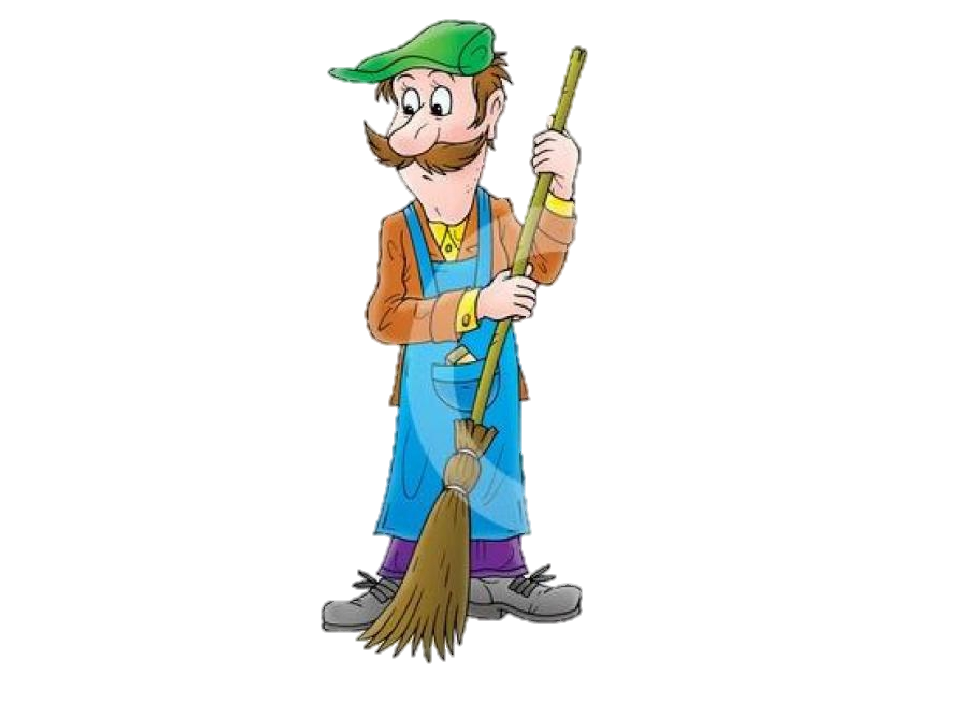 Ходят по клеточкам конь и ладья, ход свой победный готовит ...(Не судья, а шахматист.)
В классе английский слышится говор-Новую тему даёт детям ...(Не повар, а учитель.)
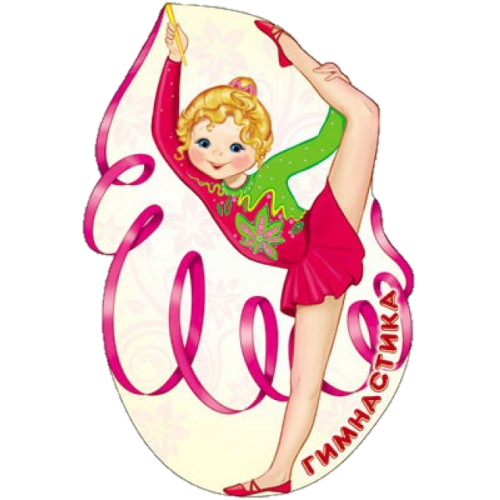 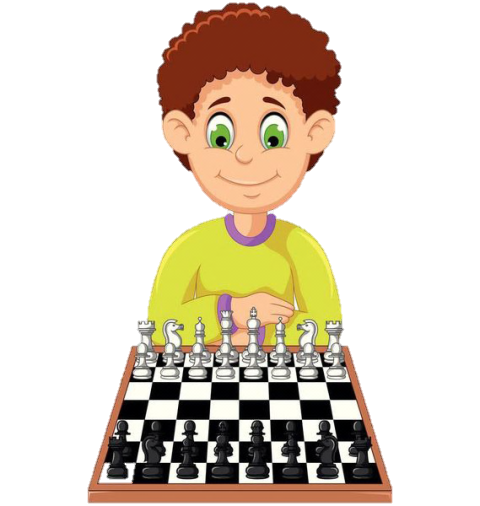 Под куполом цирка в опасный полёт отправится смелый и сильный ...(Не пилот, а воздушный гимнаст.)
Складки, карманы и ровненький кант-Платье красивое сшил ...(Не музыкант, а портной.)
Подметает чисто дворВ шесть утра, конечно, ...(Не вор, а дворник.)
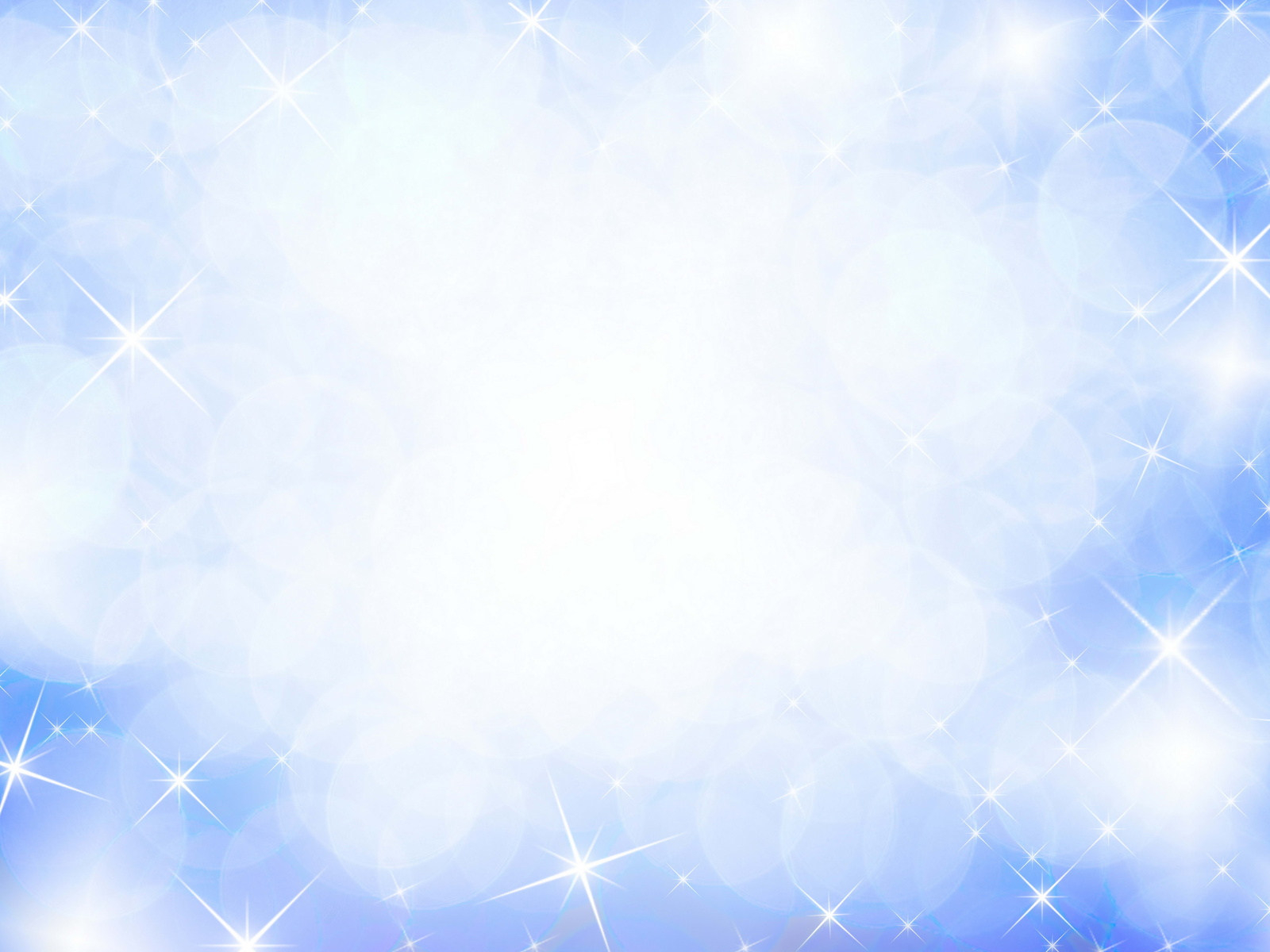 Высадить новые саженцы в ельник снова отправится утром наш ...(Не мельник, а лесник.)
На рояле, пианиноВальс исполнит ...(Не балерина, а пианистка.)
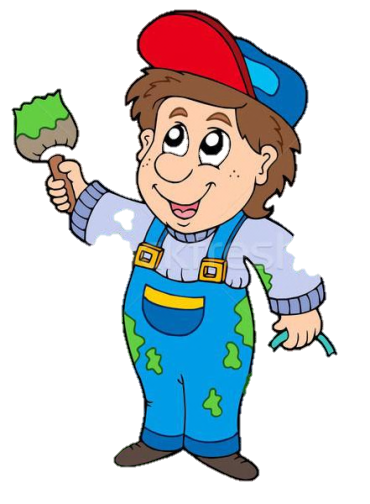 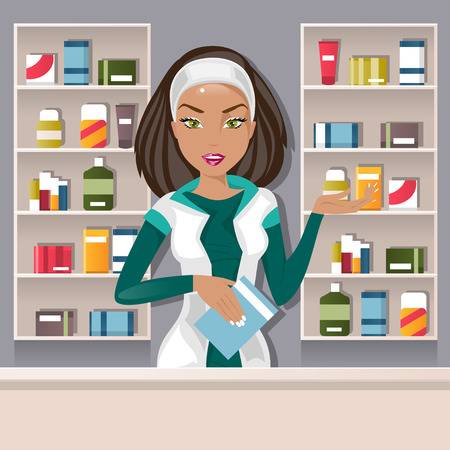 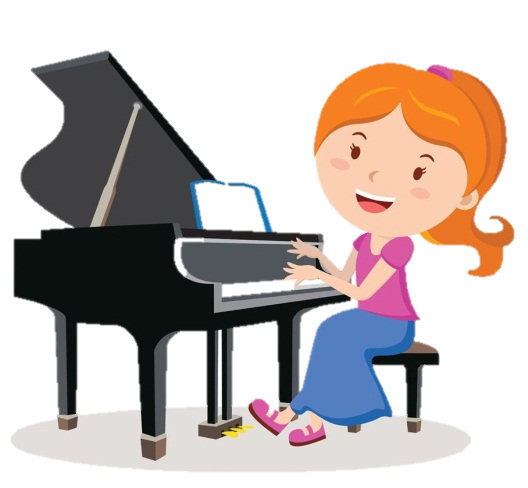 Стены выкрасила яркоВ нашей комнате …(Не доярка, а маляр.)
Лекарства нам в аптекеПродаст ...(Не библиотекарь, а фармацевт.)
В ресторане блюдо из дичиПриготовит умело ...(Не лесничий, а повар.)